Maths
Sine, Cosine and Area Rules – Mixed Problems
Mr Bond
‹#›
Non right angled triangle problem solving
1. Here is a non right angled triangle.







a) Calculate the area of ABC.
	
b) Calculate the distance the AC.
2. Calculate the area of the triangle XYZ.
B
Y
430
12 m
8 m
X
500
7.3 m
A
C
750
Z
2
Non right angled triangle problem solving
3. The area of triangle ABC is 16.25 cm2



The area of ABC is 15.5 cm2. 
a) Calculate the length of BC.
b) Calculate angle BCD.
4. Calculate the size of angle XYW.
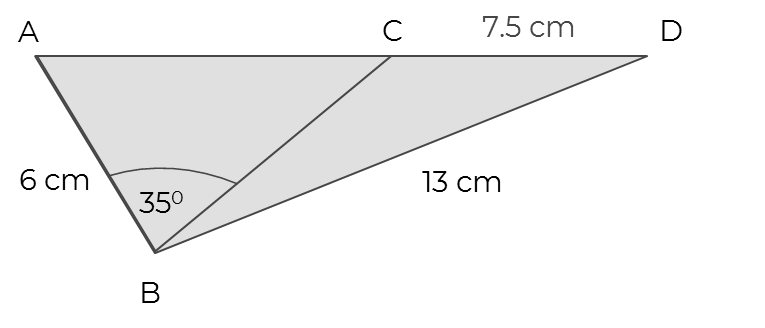 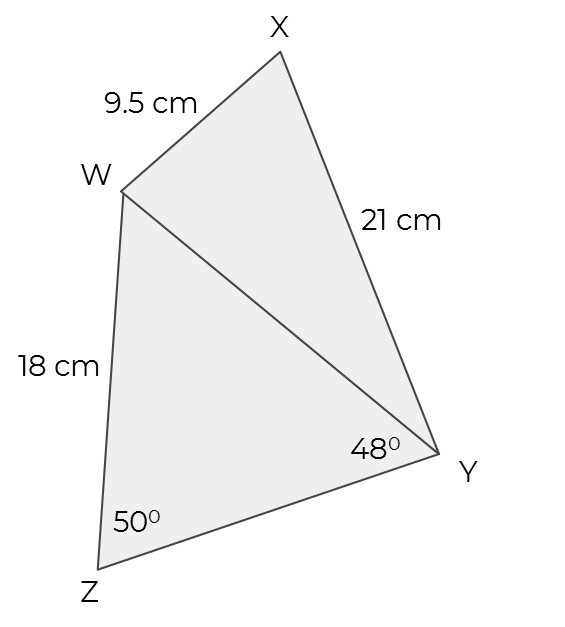 ‹#›
Answers
‹#›
Non right angled triangle problem solving
1. Here is a non right angled triangle.







a) Calculate the area of ABC.

b) Calculate the distance the AC.
2. Calculate the area of the triangle XYZ.
B
Y
9.2 m
430
12 m
550
8 m
X
500
7.3 m
A
C
750
Area = 27.5 m2
Z
32.7 m2
8.2 m
5
Non right angled triangle problem solving
3. The area of triangle ABC is 16.25 cm2




The area of ABC is 15.5 cm2.                  a) Calculate the length of BC.
b) Calculate angle BCD.
4. Calculate the size of angle XYW.
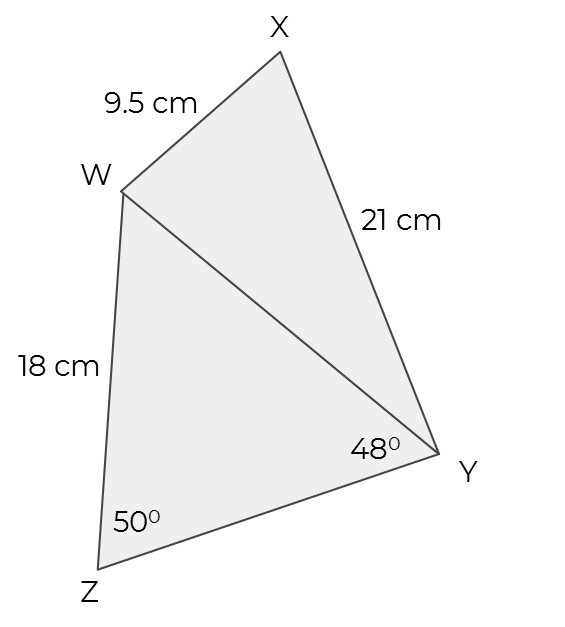 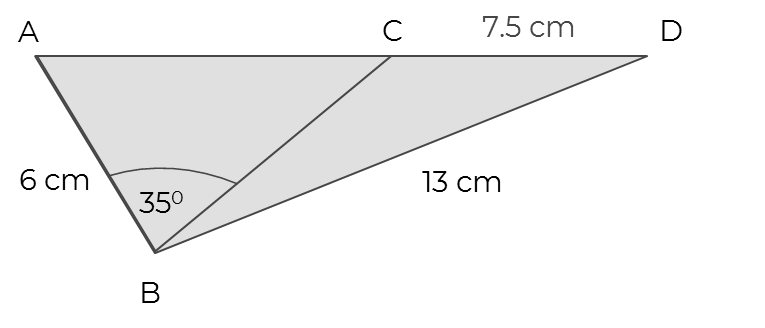 18.6 cm
9 cm
XYW = 26.90
103.60
‹#›